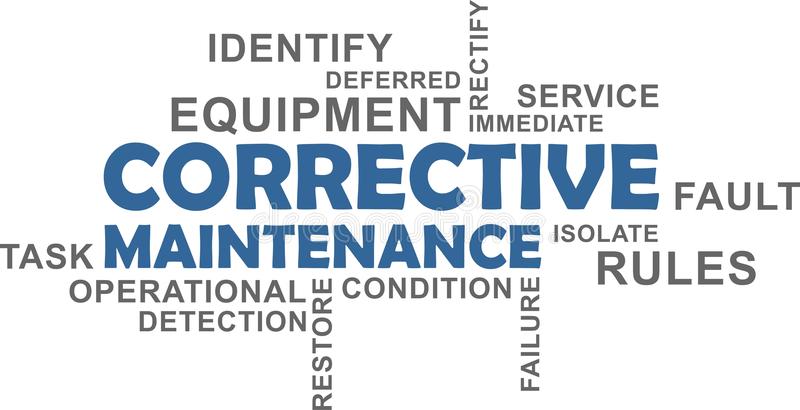 DEFINITIONS
FORMES DE MAINTENANCE CORRECTIVE
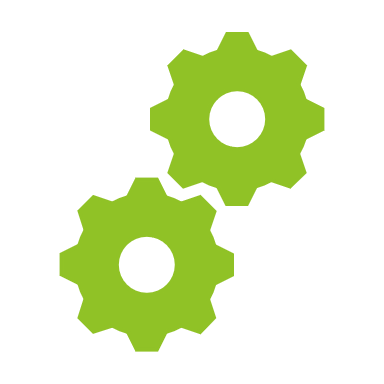 En tant que méthode 
De manière sélective, suivant la criticité du matériel  
En tant que complément résiduel de la maintenance préventive
EVOLUTION DE LA MAINTENANCE CORRECTIVE
Chronologie en Maintenance Corrective
Organisation d’un dépannage
Organisation d’une réparation
PHASES D’UNE INTERVENTION
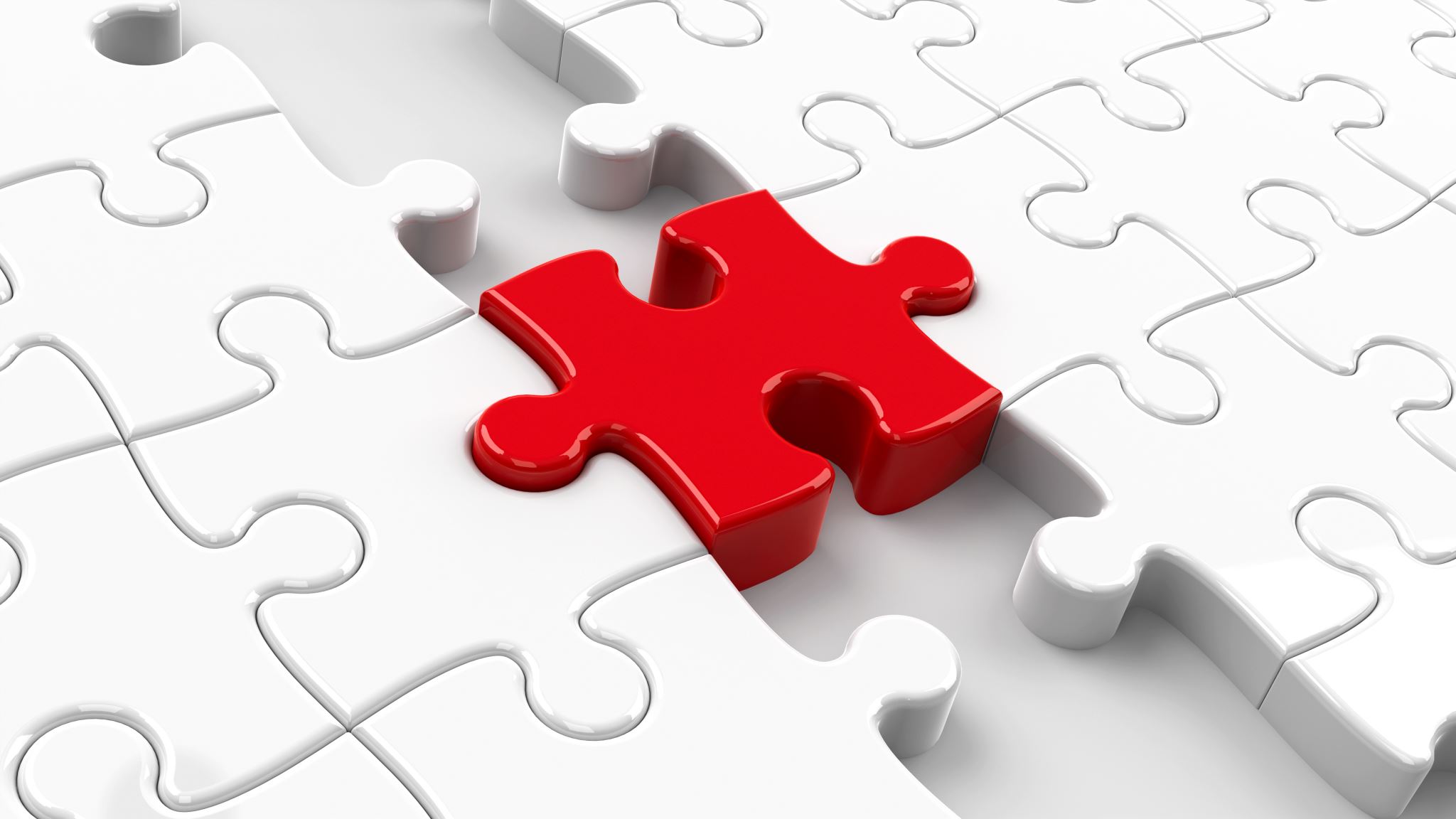 PROBLEMATIQUE DE LA DEFAILLANCE
Indisponibilité après défaillance
Opération de maintenance corrective
Localiser / Diagnostiquer
INCIDENCES SUR LES COUTS
INCIDENCES SUR LA QUALITE
FIN